Customer Empowerment Working Group
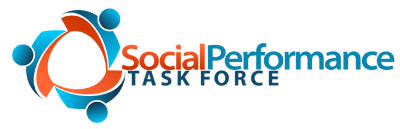 Facilitator: Anton Simanowitz

 23rd April, 2019
Objectives of Working Group
USSPM customer empowerment lens (provider focus)  
Develop guidance and additional practices
Test guidance & practices with FSPs.

Measuring customer empowerment
Integrate indicators into customer & market surveys
Use survey data to analyse patterns of customer empowerment

Action-research (what empowers customers?)

Audience: Providers & wider market (regulators, associations etc)

Time frame by October 2019 (6 months)
Agenda
What do we want to measure?
What would signal change in empowerment (in relation to choice, respect, voice, control)?
Capacity/capability/knowledge?
Attitude/confidence/intentionality?
Behaviour/experience? 

Input from Antonique Koning (CGAP)

Discussion
What are key elements to capture?
How do we deal with impact of variance in self-perception e.g. India research? 
Can we develop simple measurement that FSPs and others can use?
How to measure?
What experience do you have of measuring customer empowerment? 

Likert-scale/self perception vs. objective measures?
E.g. 
“are you aware of the providers in the market?”  or 
“name the providers that you know in the market”.
Developing questions
Capability/capacity
E.g. knowledge about products & services on offer
E.g. understanding consumer rights
E.g. confident in selecting/using financial services

Experience/outcomes
E.g. Feel that treated with respect
E.g. Ease/difficulty of choosing between providers or products
E.g. Able to access desired products & services
E.g. Effective use of financial services
Choice
Capacity to make effective choice 
When I need more information about financial services, I know how to get it. 
I can compare prices and terms offered by different FSPs.
I am confident that I can select the products or services that are right for me.

Experience
I am able to access all of the products and services available from FSPs. 
Choosing between a provider or between products and experience is a stressful experience.
Respect
Knowledge of what to expect from providers
I understand my rights as a consumer and what I should expect from FSPs. 

Experience
I am treated with respect and am not discriminated against.
All customers receive the same respect and dignity regardless of their status or transaction size
Voice
Capacity to engage with FSPs
I know my rights and responsibilities as a financial services consumer, how to exercise them, and where to complain when problems arise.

Experience
I have access to staff who have time and an interest to hear and understand my needs and experience. 
I am able to discuss my financial needs with my provider and choose products and terms that suit me.
Control
Capacity to effectively use financial services
The products and services on offer to me help me better manage my financial life.
I am aware of the consequences of poor financial decisions and motivated to try to avoid them. 

Experience 
I know how to budget, follow a financial plan and monitor progress towards my goals. 
I use financial services to achieve future goals.
I know my financial limits and how to stay within them. 
I have confidence that if I make a mistake using my financial services my provider will help me to sort this out and I will not be penalised.
Integrating measurement into plans
Customer research or market surveys
Looking at market to understand characteristics of segments by levels of customer empowerment 

E.g. FINCA
Integrate customer empowerment focus into customer satisfaction, feedback or complaints

Segmenting based on customer empowerment indicators
Who complains or not, why, when 
Who is more satisfied or not (Note, more empowered may be less satisfied)

Follow up qualitative 
what empowers them to complain or not
Relationship with understanding, confidence, respect, voice etc
Action-research
Building on existing work
E.g. MFO Bangladesh

Developing new concept – focus on testing actions independent of providers

Actions to build financial capability

Connecting customers & sharing information through digital platforms

Building collective voice, action and customer representation
Next steps
Collaboration on developing indicators/ questionnaire

Plans to integrate customer empowerment into customer surveys or research?

Developing action-research concept

In-person meeting June 25th, 5.15pm, Nairobi